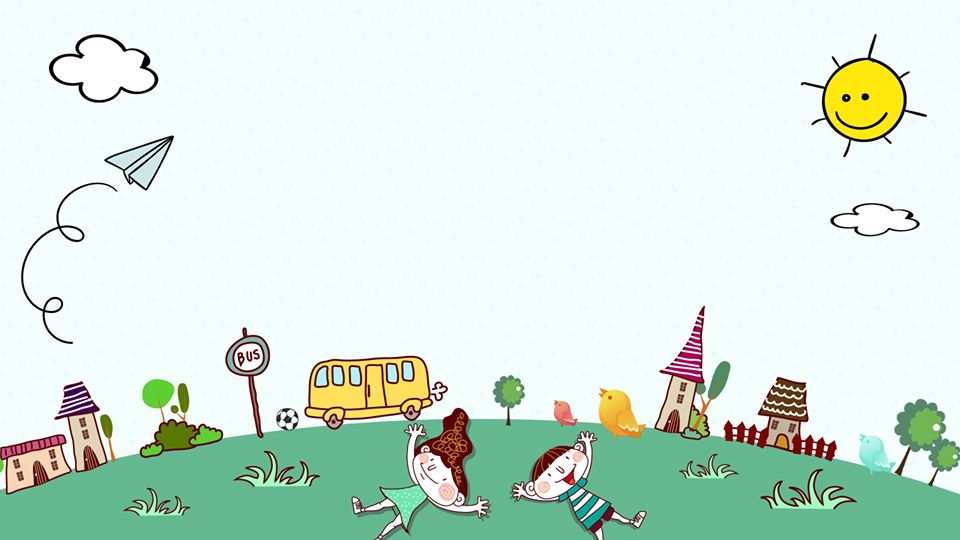 CHÀO MỪNG CÁC CON
ĐẾN VỚI TIẾT HỌC
Bài 89: ưng - ưc
ưng
ưc
Bài 89: ưng - ưc
ưc
ưng
ưc
ưng
ư
ư
c
ng
(ư - cờ - ưc)
(ư - ngờ - ưng)
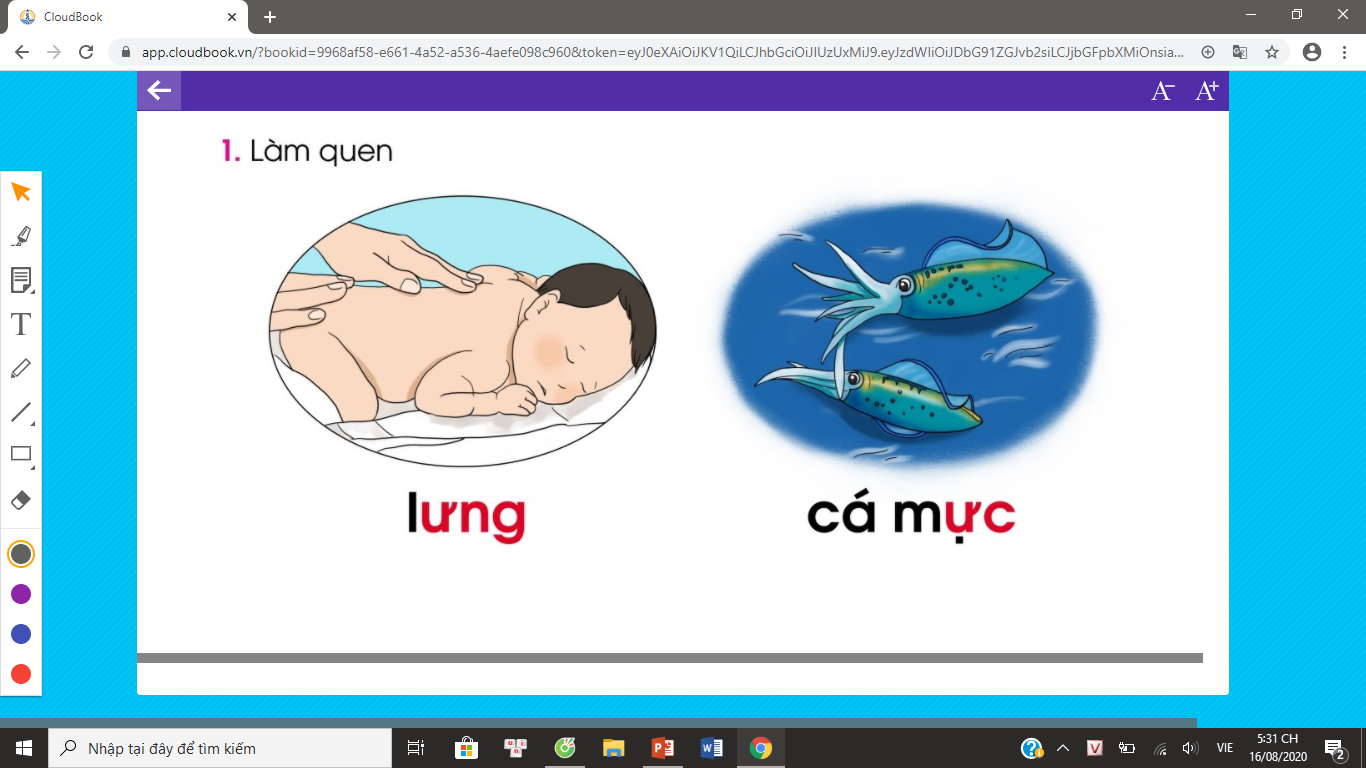 lưng
lưng
l
ưng
lưng
ưng
(lờ - ưng - lưng)
ưc
cá mực
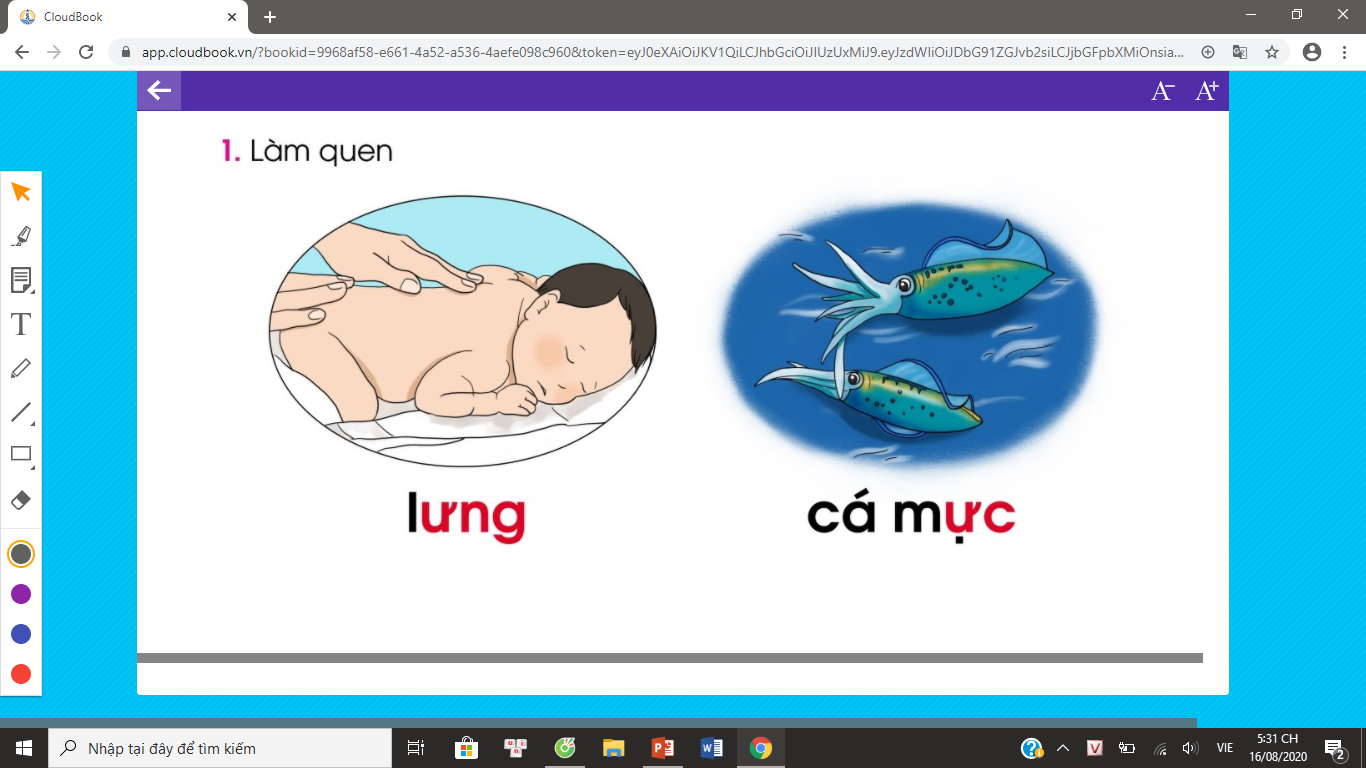 mực
mưc
.
ưc
cá mực
(mờ - ưc - mưc - nặng - mực)
Bài 89: ưng - ưc
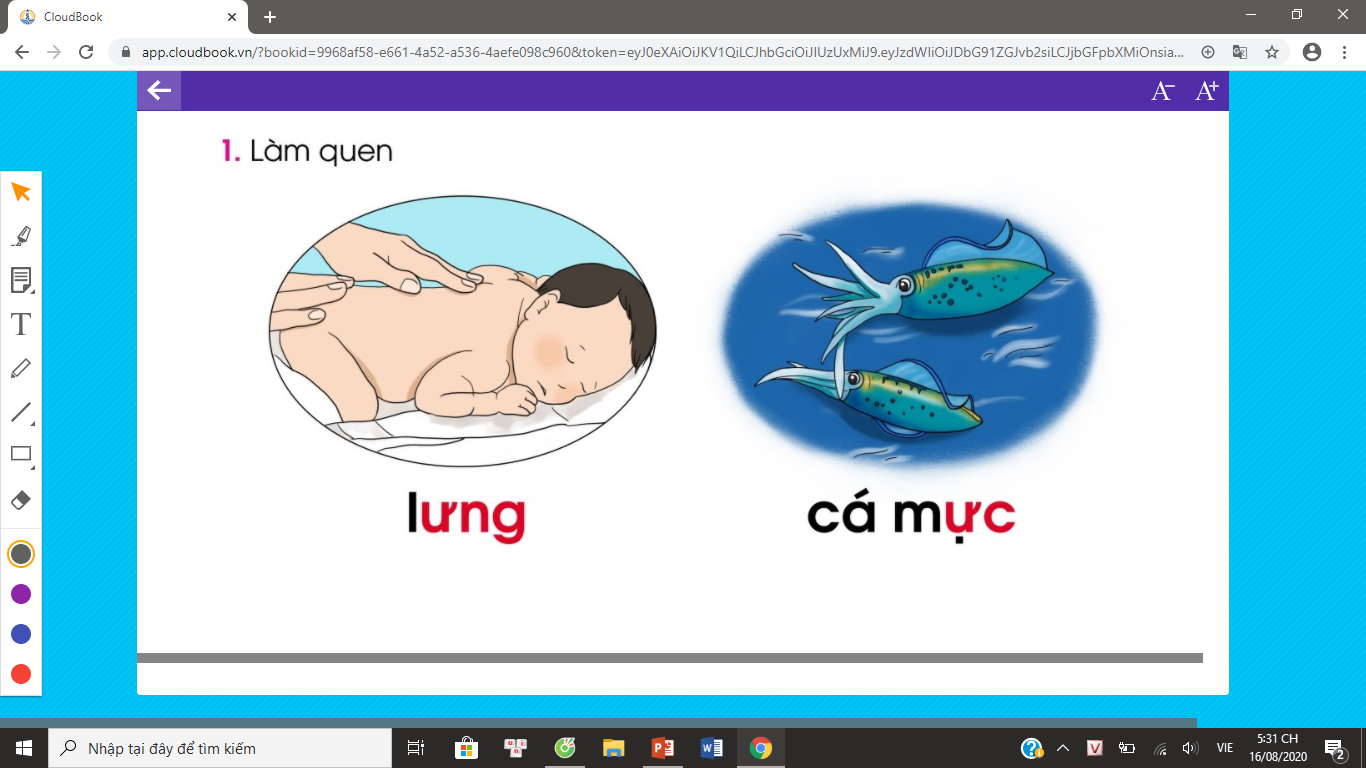 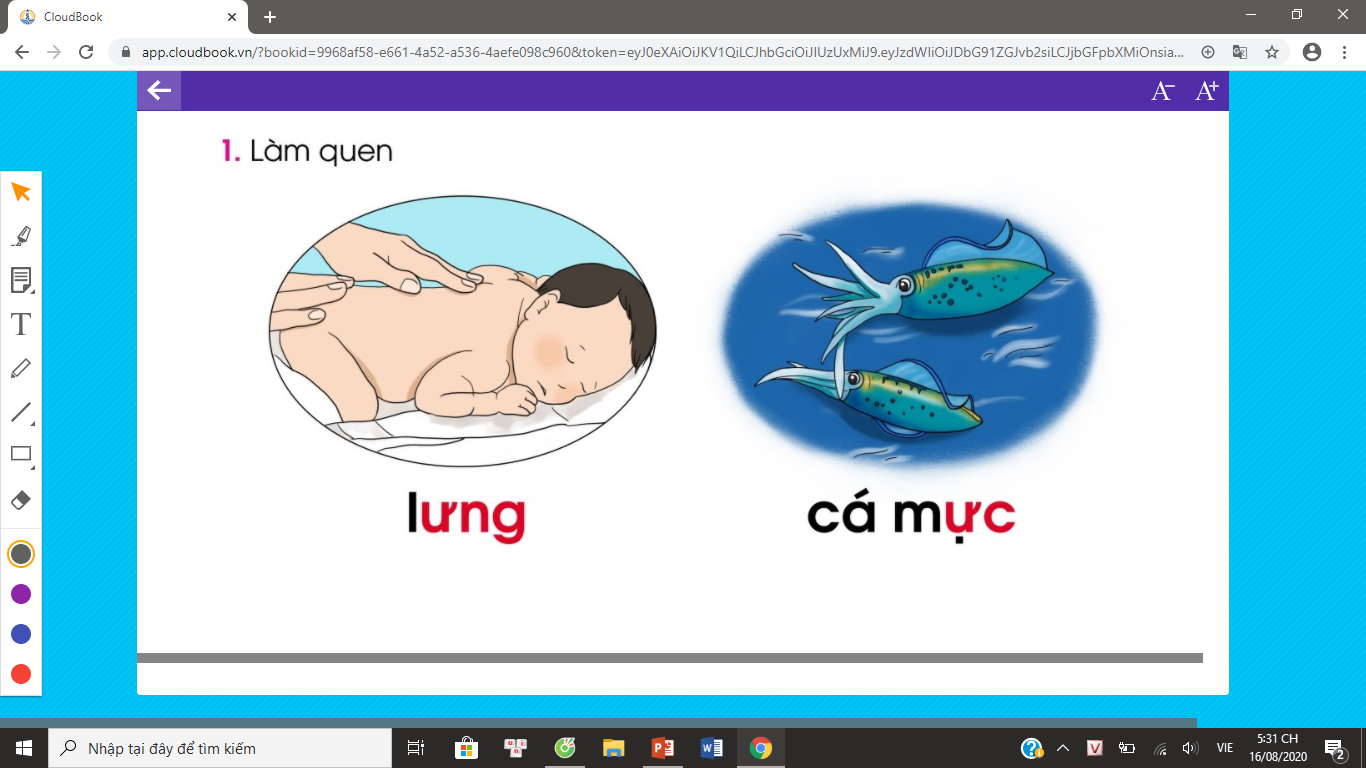 lưng
ưng
cá mực
ưc
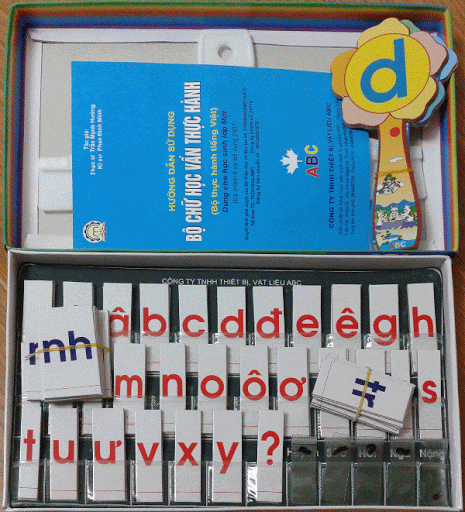 THƯ GIÃN
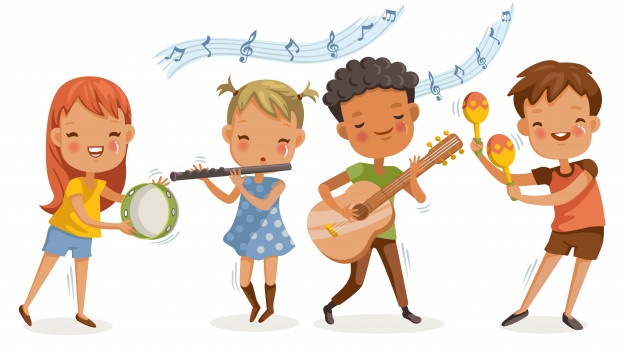 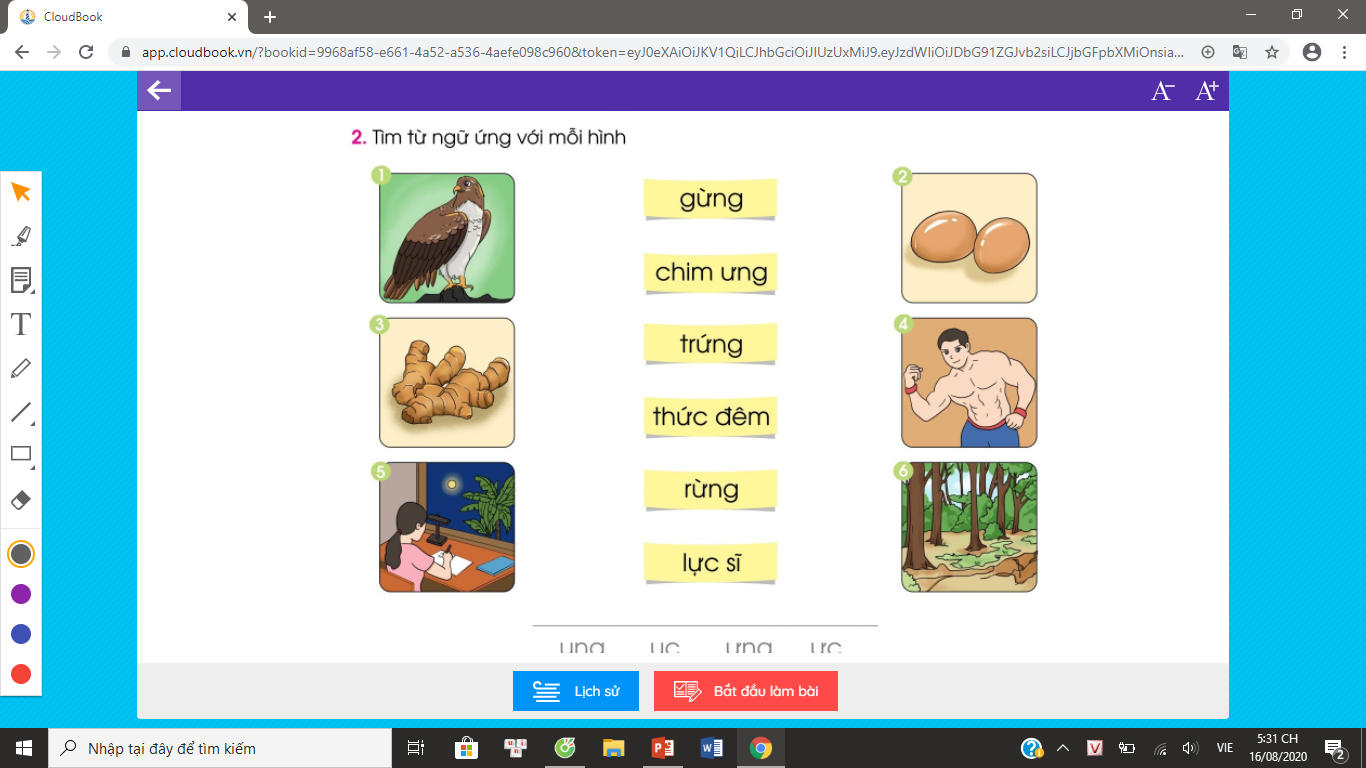 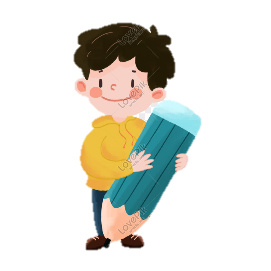 Nối
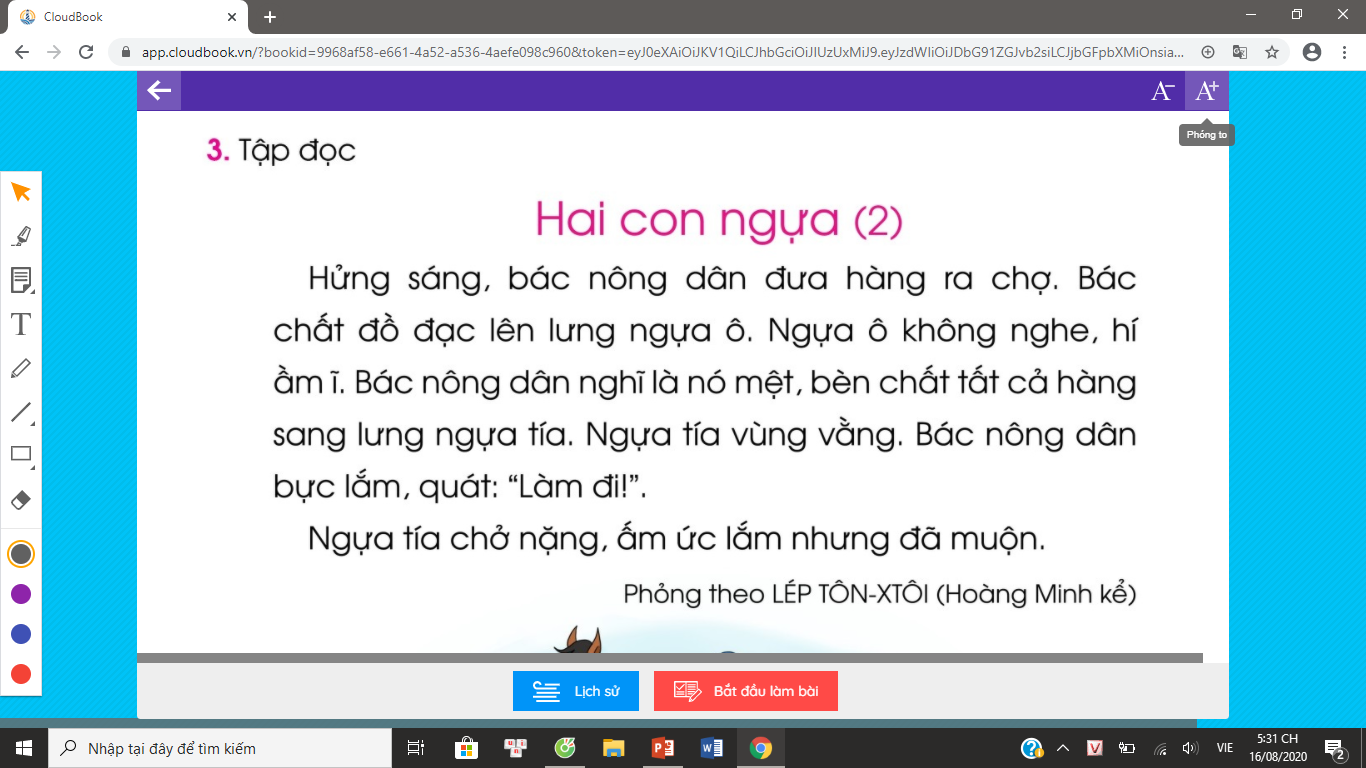 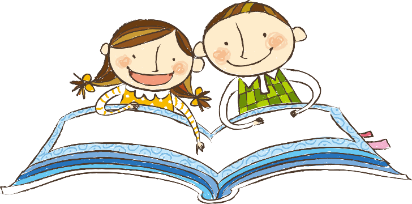 Tập đọc
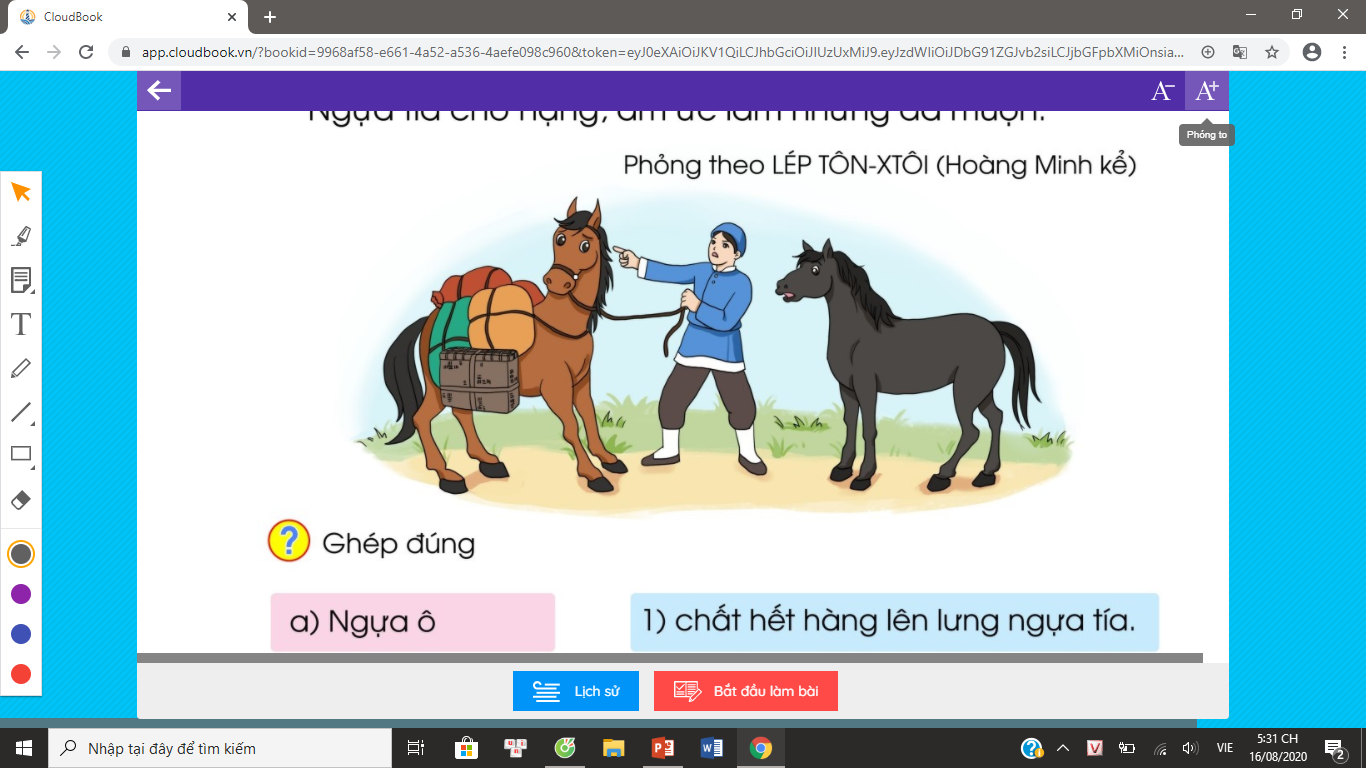 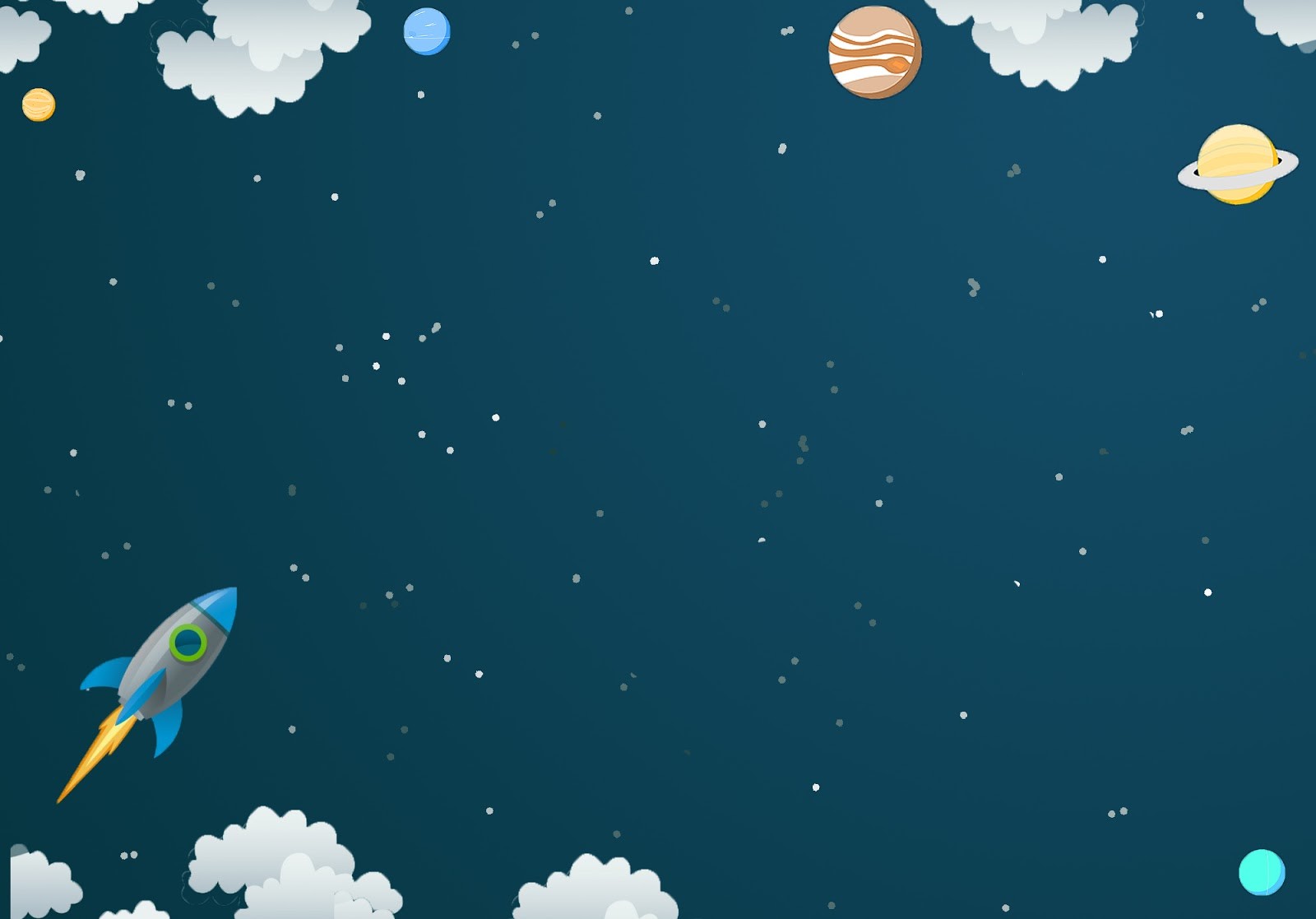 Luyện đọc từ ngữ
ngựa tía
vùng vằng
hửng sáng
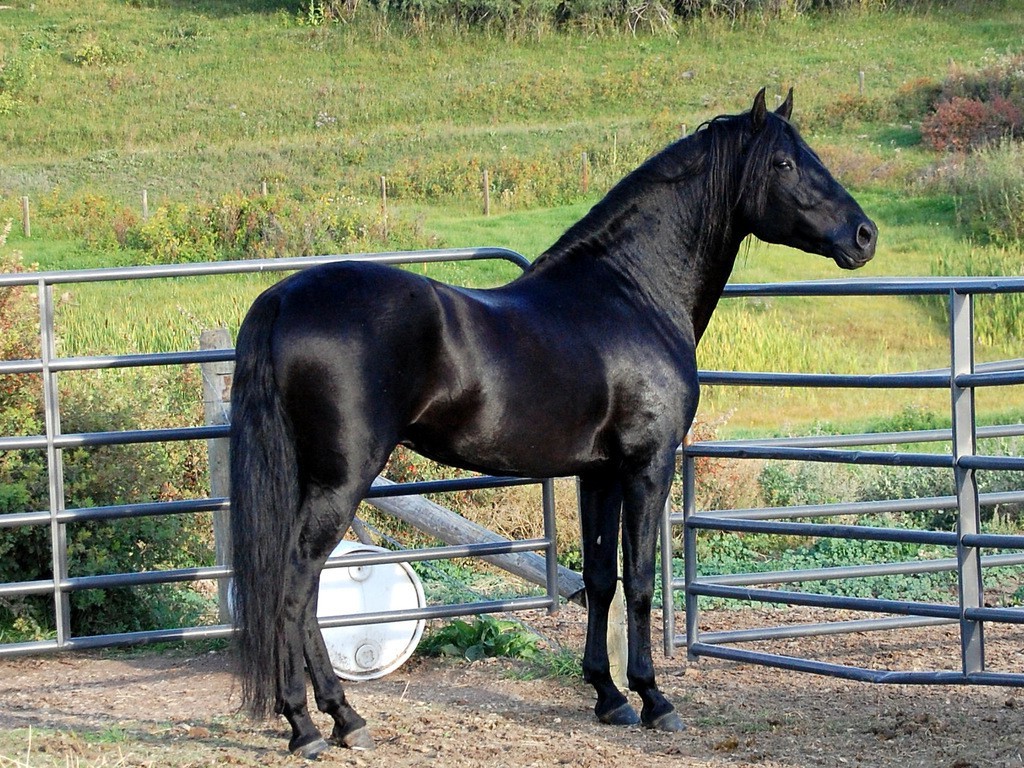 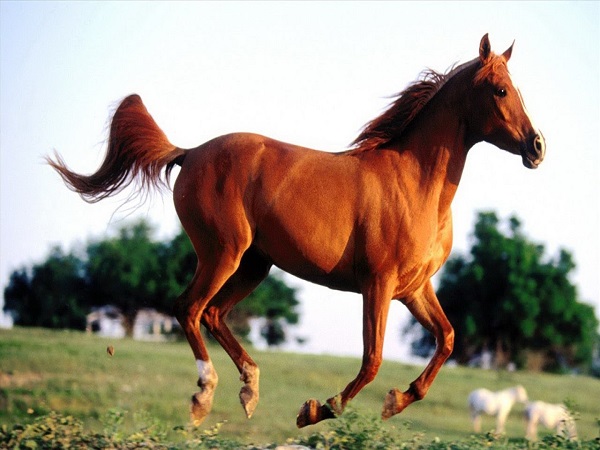 ngựa ô: giống ngựa sắc lông đen mun ngời ánh xanh.
ngựa tía: ngựa có lông màu đỏ thẫm.
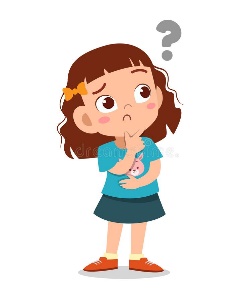 Ghép đúng
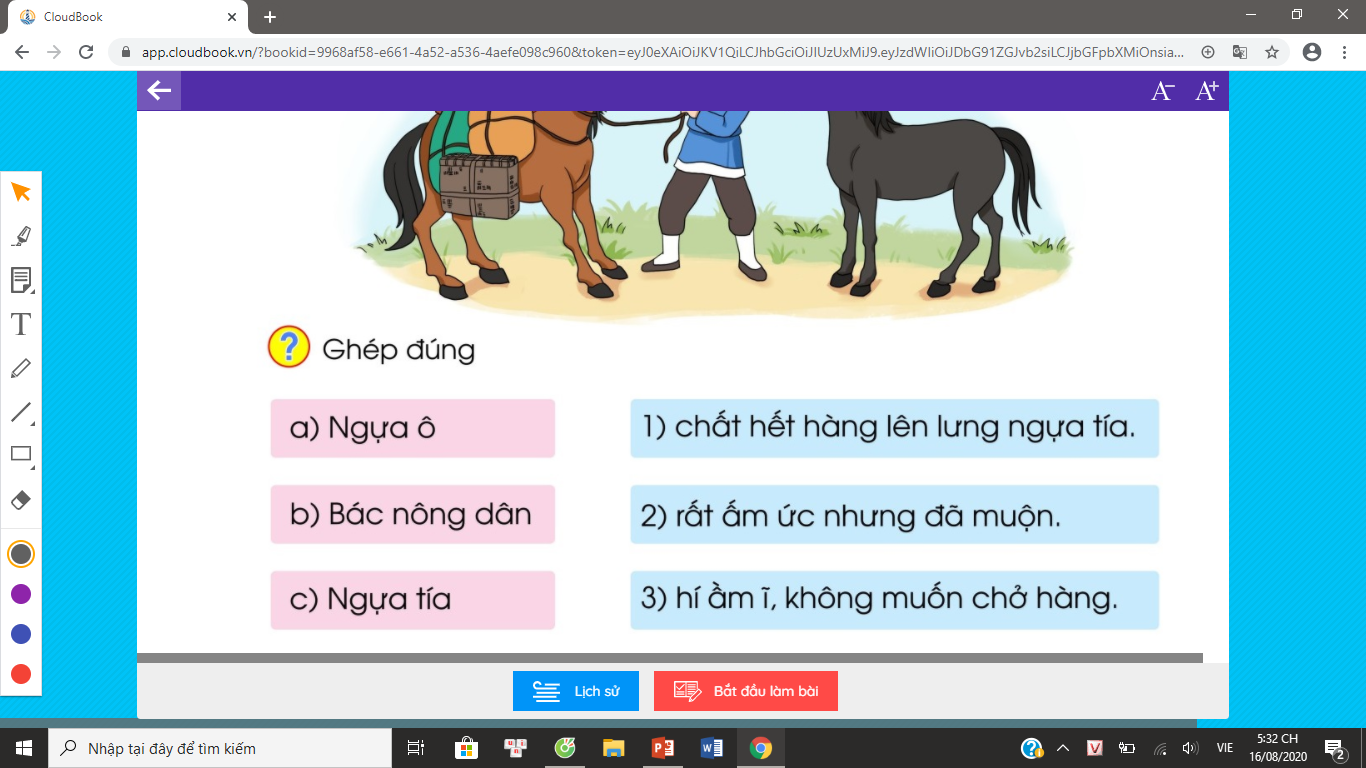 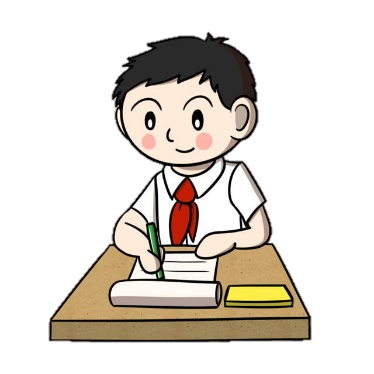 Tập viết
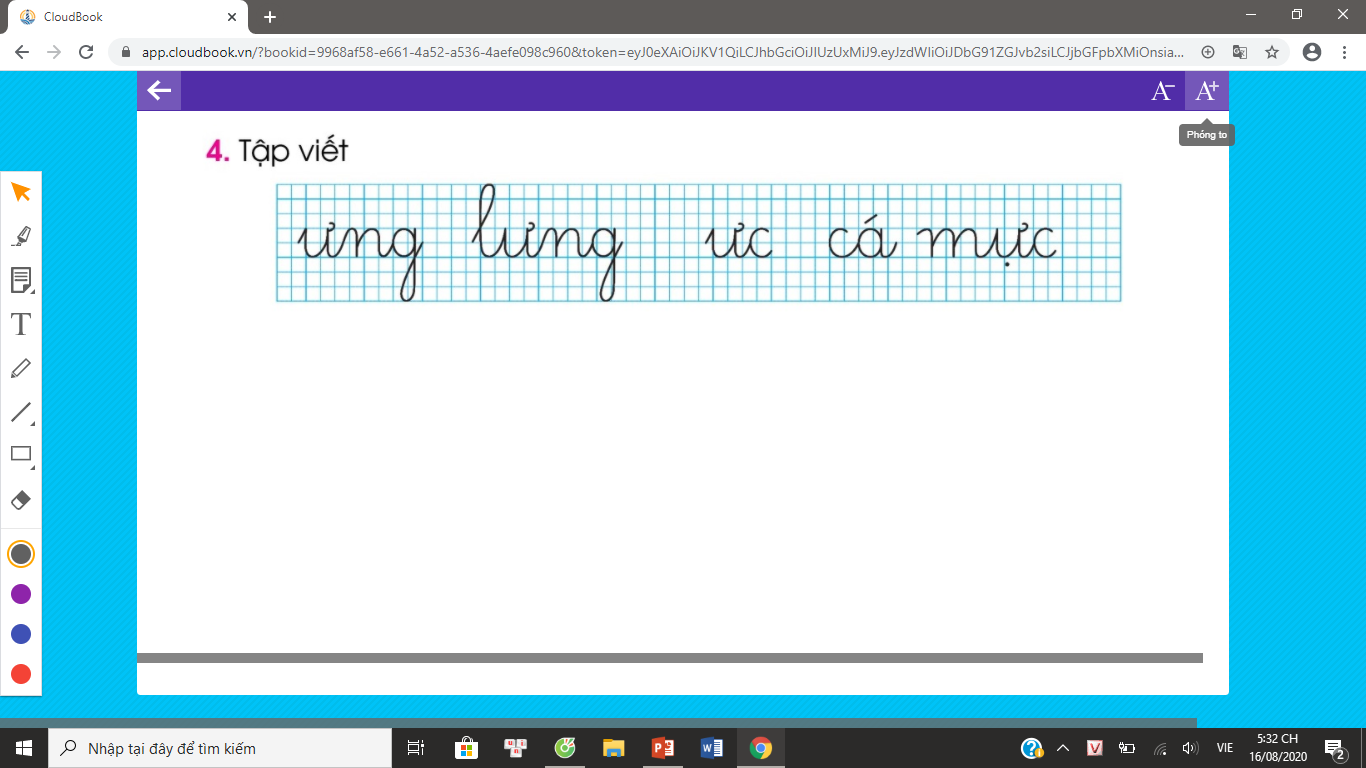